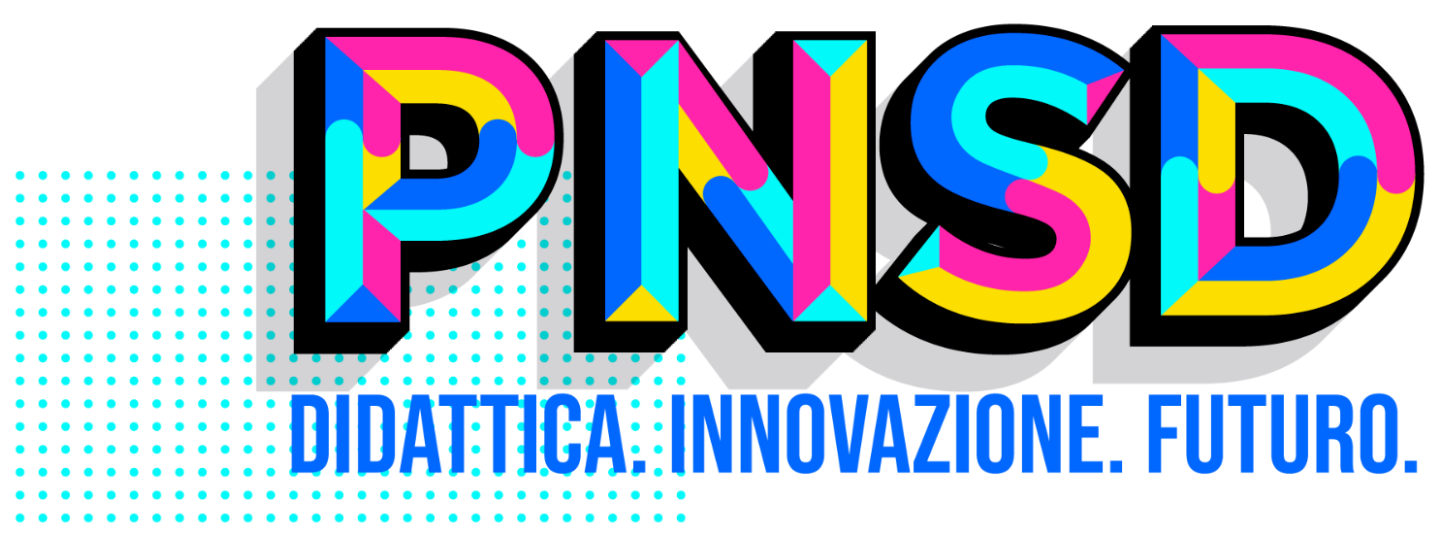 Oggi, 27 ottobre, il Ministero dell’Istruzione lancia
La consultazione del corpo docenti per l’attualizzazione del Piano Nazionale Scuola Digitale
Scopri come partecipare!
Consultazione del corpo docenti per l’attualizzazione del PNSD
Clicca su questo link per iniziare subito il questionario!
È tempo di rinnova-menti!
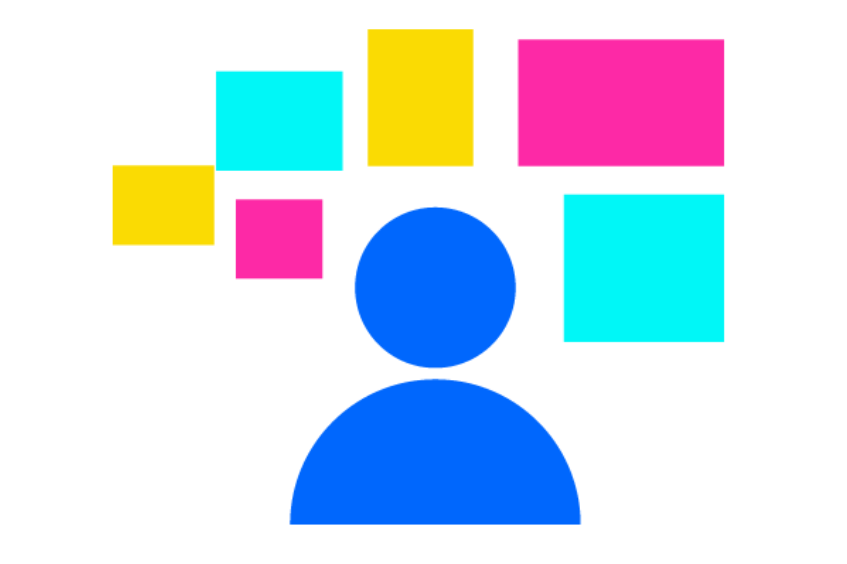 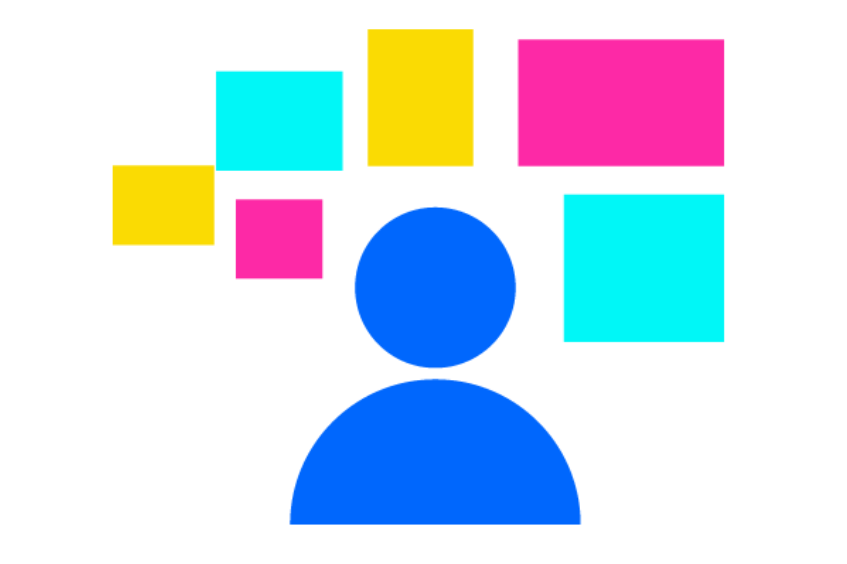 Al fine di riprogettare il Piano Nazionale Scuola Digitale, è stata avviata una consultazione destinata a tutti i docenti, attraverso la compilazione di un questionario.
Per maggiori dettagli sull’iniziativa, consultare la nota prot. N. n. 2028 del 27 ottobre 2022
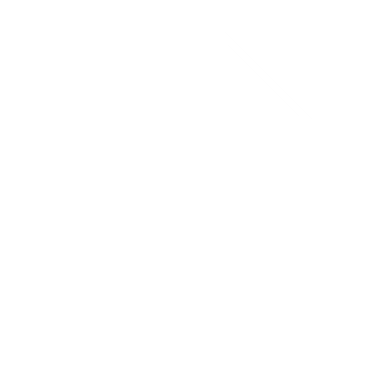 Consultazione del corpo docenti per l’attualizzazione del PNSD
Clicca su questo link per iniziare subito il questionario!
La consultazione mira a coinvolgere il cuore pulsante del sistema scolastico italiano nel dare una nuova veste al Piano Nazionale Scuola Digitale e a ridefinire insieme le azioni…
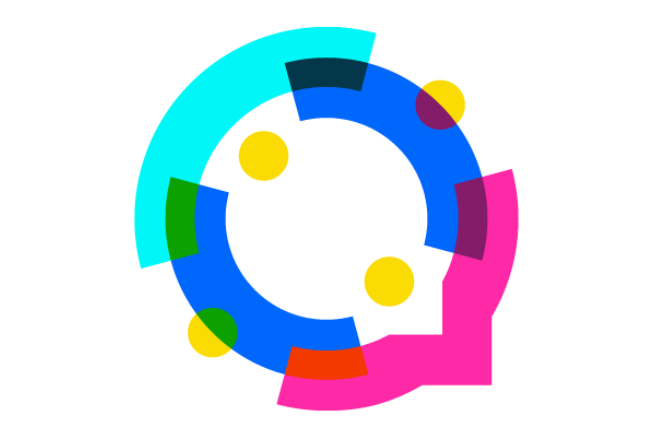 …per accompagnare tutti gli studenti nell’acquisizione di competenze digitali, promuovendo l’esercizio consapevole di una piena cittadinanza, pronta a raccogliere le sfide del futuro.
Consultazione del corpo docenti per l’attualizzazione del PNSD
Clicca su questo link per iniziare subito il questionario!
Nell’ottica di una progettualità condivisa chiediamo a voi, che vivete la quotidianità del «fare Scuola», di riflettere sulla vostra idea di scuola del futuro.
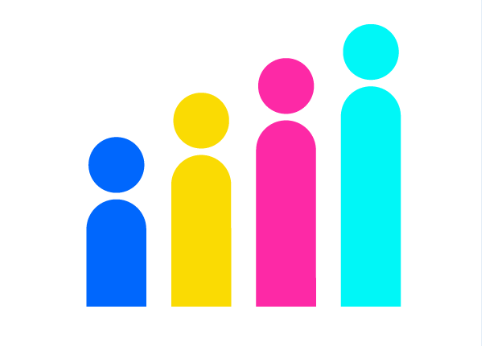 #PartiamoDaVoi
La vostra esperienza è fondamentale per comprendere le necessità della didattica e identificare le modalità più efficaci per la riprogettazione e l’attualizzazione del PNSD.
Consultazione del corpo docenti per l’attualizzazione del PNSD
Fa’ sentire la tua voce
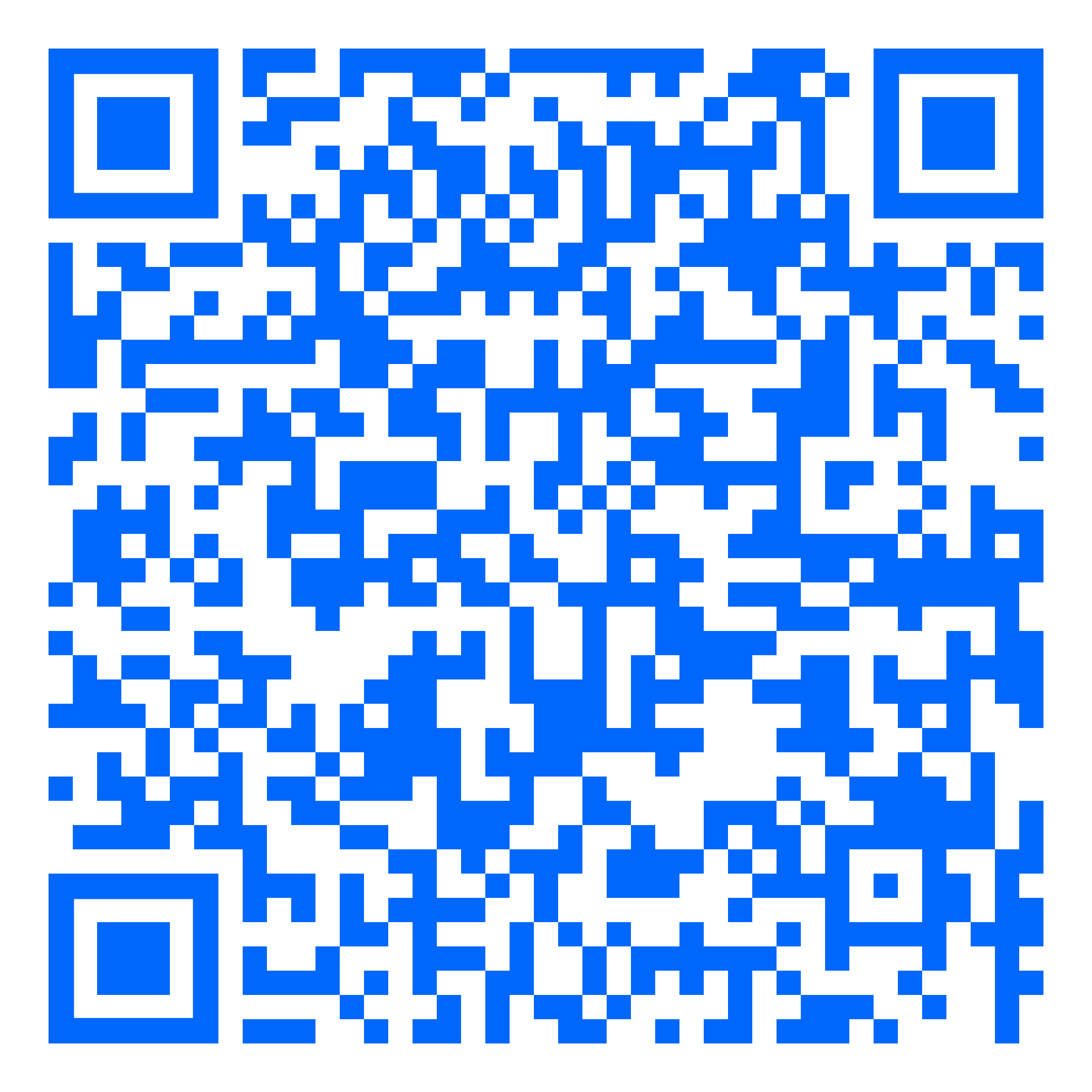 Quando
Fino alle 23:59 del 15 novembre 2022
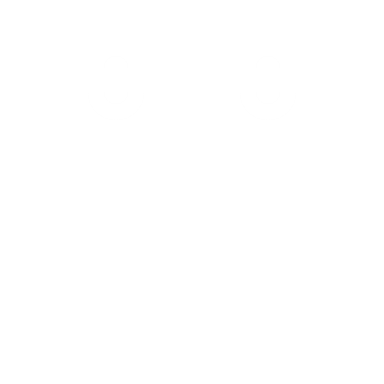 Come
Compilando il questionario a questo link
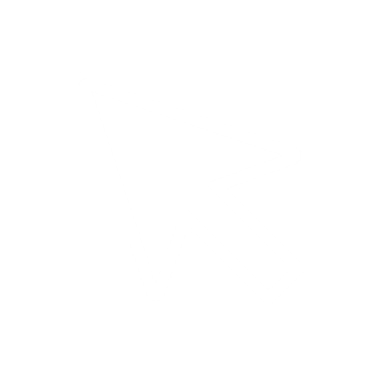 Faremo tesoro del tuo contributo!
Inquadra al QR-code per accedere più  rapidamente al questionario